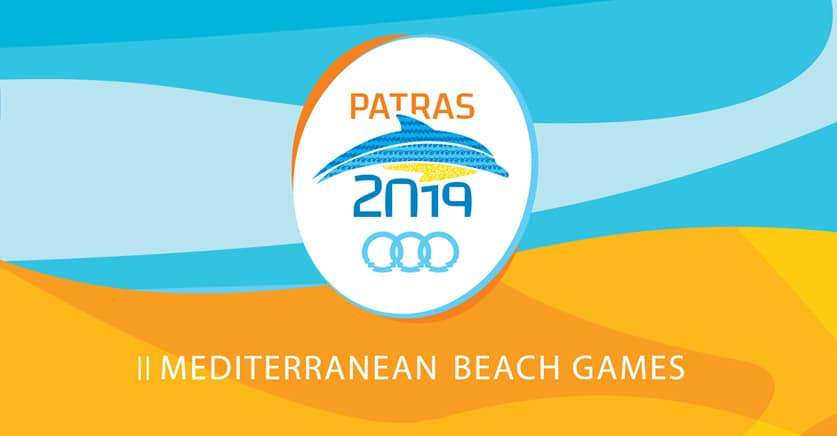 ΥΓΕΙΟΝΟΜΙΚΟΣ ΣΧΕΔΙΑΣΜΟΣ  II ΠΑΡΑΚΤΙΩΝ ΜΕΣΟΓΕΙΑΚΩΝ ΑΓΩΝΩΝ PATRAS 2019ΣΑΒΒΑΣ Ι. ΓΙΑΚΟΥΜΑΚΗΣ MD PhDcΔΙΕΥΘΥΝΤΗΣ ΙΑΤΡΙΚΩΝ ΥΠΗΡΕΣΙΩΝ & ΑΝΤΙ-DOPING MBG PATRAS2019ΟΡΘΟΠΑΙΔΙΚΟΣ ΧΕΙΡΟΥΡΓΟΣ ΤΡΑΥΜΑΤΟΣΑΝΤΙΠΡΟΕΔΡΟΣ ΑΘΛΗΤΙΑΤΡΙΚΗΣ ΕΤΑΙΡΕΙΑΣ ΕΛΛΑΔΟΣ
ΒΑΣΙΚΑ ΣΗΜΕΙΑ ΕΝΗΜΕΡΩΣΗΣ
ΑΝΑΣΚΟΠΗΣΗ ΠΑΡΑΚΤΙΩΝ ΜΕΣΟΓΕΙΑΚΩΝ ΑΓΩΝΩΝ
ΥΓΕΙΟΝΟΜΙΚΗ ΕΠΙΤΡΟΠΗ
ΙΑΤΡΙΚΕΣ ΥΠΗΡΕΣΙΕΣ – ΑΝΤΙ-DOPING
ΟΡΓΑΝΟΓΡΑΜΜΑ ΤΟΥ ΥΓΕΙΟΝΟΜΙΚΟΥ ΣΧΕΔΙΑΣΜΟΥ 
 ΥΓΕΙΟΝΟΜΙΚΟΣ ΣΤΑΘΜΟΣ , ΣΤΑΘΜΟΣ D0PING CONTROL, ΦΥΣΙΚΟΘΕΡΑΠΕΥΤΗΡΙΟ, CALL CENTER
ΑΓΩΝΙΣΤΙΚΑ ΚΕΝΤΡΑ- ΑΓΩΝΙΣΤΙΚΟΙ ΧΩΡΟΙ-ΠΡΟΠΟΝΗΤΗΡΙΑ
ΠΡΟΓΡΑΜΜΑ ΑΓΩΝΩΝ
ΑΝΑΓΚΕΣ ΣΕ ΑΝΘΡΩΠΙΝΟ ΔΥΝΑΜΙΚΟ
ΣΤΟΧΟΣ                   ΜΝΗΜΟΝΙΟ ΣΥΝΕΡΓΑΣΙΑΣ
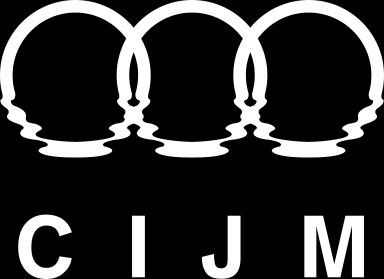 ΣΥΜΜΕΤΟΧΗ ΑΘΛΗΤΩΝPESCARA V PATRAS
ΣΥΓΚΕΝΤΡΩΤΙΚΗ ΣΥΜΜΕΤΟΧΗ
ΣΥΓΚΡΙΤΙΚΗ ΣΥΜΜΕΤΟΧΗ
11 SPORTS
WATER SPORTS
BEACH GAMES
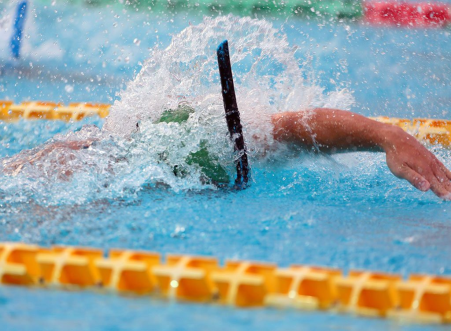 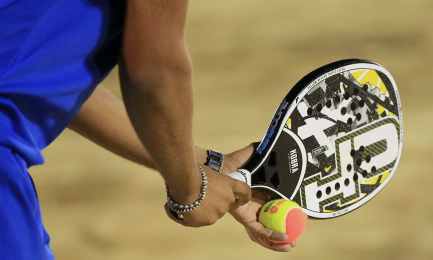 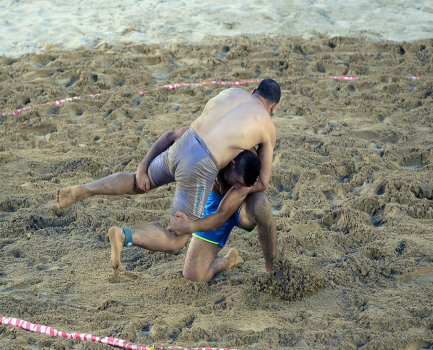 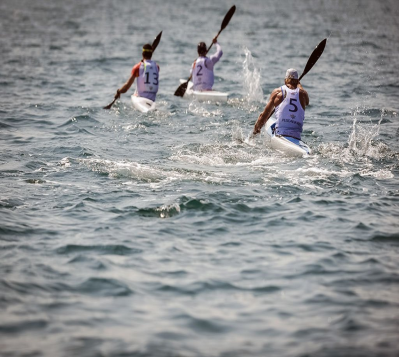 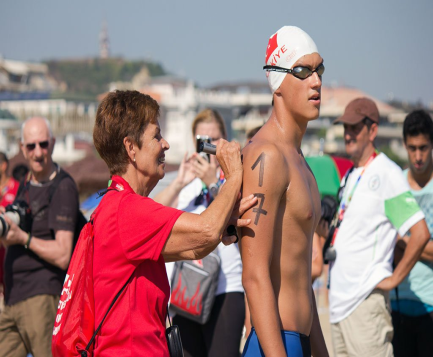 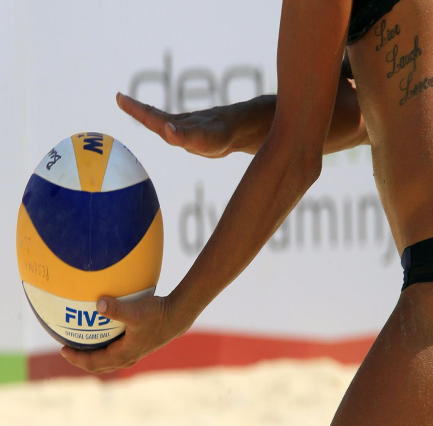 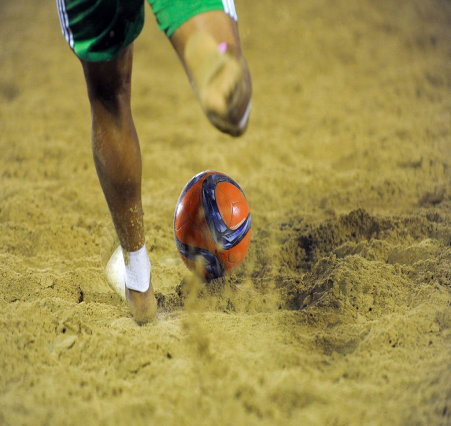 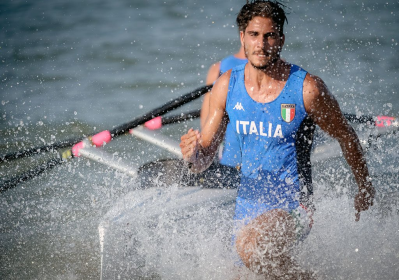 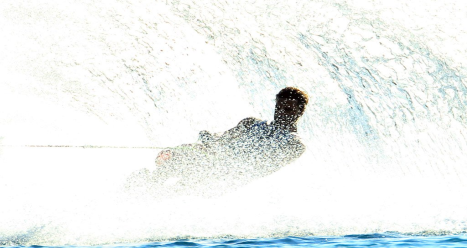 ΥΓΕΙΟΝΟΜΙΚΗ ΕΠΙΤΡΟΠΗ(MEDICAL COMMITTEE)
ΔΙΕΥΘΥΝΤΗΣ
ΣΑΒΒΑΣ Ι. ΓΙΑΚΟΥΜΑΚΗΣ, ΟΡΘΟΠΑΙΔΙΚΟΣ ΧΕΙΡΟΥΡΓΟΣ ΤΡΑΥΜΑΤΟΣ , ΑΝΤΙΠΡΟΕΔΡΟΣ ΔΣ ΑΕΕ  
ΑΝΑΠΛΗΡΩΤΡΙΑ ΔΙΕΥΘΥΝΤΡΙΑ
ΙΩΑΝΝΑ ΧΑΛΙΜΟΥ, ΕΙΔΙΚΟΣ ΠΑΘΟΛΟΓΟΣ, ΜΕΛΟΣ ΑΕΕ
ΣΥΝΤΟΝΙΣΤΕΣ
ΒΙΒΗ ΛΟΥΚΟΠΟΥΛΟΥ, ΕΙΔΙΚΟΣ ΠΑΘΟΛΟΓΟΣ
ΔΗΜΗΤΡΑ ΦΡΥΓΑΝΑ, ΦΑΡΜΑΚΟΠΟΙΟΣ
ΥΓΕΙΟΝΟΜΙΚΕΣ ΥΠΗΡΕΣΙΕΣ(HEALTH SERVICES)
MEDICAL SERVICES
ANTI-DOPING
ΥΓΕΙΟΝΟΜΙΚΗ ΚΑΛΥΨΗ ΘΕΑΤΩΝ ΑΘΛΗΤΩΝ Κ ΔΙΑΠΙΣΤΕΥΜΕΝΩΝ
ΔΙΑΣΩΣΤΙΚΗ , ΠΡΩΤΟΒΟΗΘΗΤΙΚΗ Κ ΝΑΥΑΓΟΣΩΣΤΙΚΗ & Φ/Θ  ΚΑΛΥΨΗ
ΕΠΑΝΑΠΑΤΡΙΣΜΟΣ
ΕΛΕΓΧΟΣ ΥΓΙΕΙΝΗΣ ΧΩΡΩΝ ΔΙΑΜΟΝΗΣ ΕΣΤΙΑΣΗΣ & ΑΘΛΗΣΗΣ
ΠΡΟΣΕΛΚΥΣΗ ΕΘΕΛΟΝΤΩΝ ΜΕ ΙΔΙΟΤΗΤΕΣ ΥΓΕΙΟΝΟΜΙΚΟΥ ΧΑΡΑΚΤΗΡΑ
CALL CENTER
ΔΙΑΤΜΗΜΑΤΙΚΗ ΕΠΑΦΗ ΜΕ ΔΕΜΑ ΔΗΜΟΣΙΟΥΣ ΦΟΡΕΙΣ 6ΗΣ ΥΓΕΙΟΝΟΜΙΚΗΣ ΠΕΡΙΦΕΡΕΙΑΣ
ΔΙΑΧΕΙΡΙΣΗ ΥΓΕΙΟΝΟΜΙΚΟΥ ΠΡΟΣΩΠΙΚΟΥ
ΟΡΓΑΝΩΣΗ Κ ΛΕΙΤΟΥΡΓΙΑ ΥΓΕΙΟΝΟΜΙΚΩΝ ΣΤΑΘΜΩΝ
ΕΥ ΑΓΩΝΙΖΕΣΘΑΙ , FAIR PLAY
ΚΩΔΙΚΑΣ WADA
GFRP
I.S. of I.C.M.G.
ΕΣΚΑΝ
ΣΤΑΘΜΟΙ DOPING CONTROL
ΤΥΧΑΙΑ ΔΕΙΓΜΑΤΟΛΗΨΙΑ
ΑΙΜΑ, ΟΥΡΑ
FIELDS OF PLAY
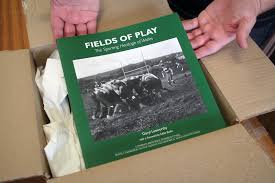 VENUE 1 HERA
EOT, 2 ΑΓΩΝΙΣΤΙΚΟΙ ΧΩΡΟΙ
Water sports

VENUE 2 ARTEMIS
ΝΟΠ, 6 ΑΓΩΝΙΣΤΙΚΟΙ ΧΩΡΟΙ
Beach games

VENUE 3 PEPANOS
ΠΕΑΚ, 1 ΑΓΩΝΙΣΤΙΚΟ ΧΩΡΟ
finswimmimg
TRAINING SITE 1
ΠΕΑΚ
ΚΟΛΥΜΒΗΤΗΡΙΟ
BEACH SOCCER
BEACH HANDBALL
TRAINING SITE 2
ΓΗΠ. ΝΙΚΗΣ ΠΡΟΑΣΤΕΙΟΥ
ΒΕΑCH TENNIS
BEACH VOLLEY
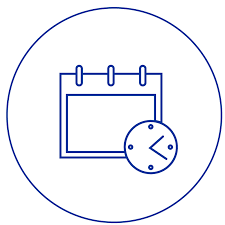 SCHEDULE
ΑΓΩΝΙΣΤΙΚΗ ΔΡΑΣΤΗΡΙΟΤΗΤΑ   25-31.08.2019
ΠΡΟΠΟΝΗΤΙΚΗ ΔΡΑΣΤΗΡΙΟΤ.   23-31.08.2019
VENUE 1 HERA, EOT                   07.00-21.30h
VENUE 2 ARTEMIS, NOP            07.00-24.00h
VENUE 3 ΠΕΑΚ , ΠΕΠΑΝΟΣ       07.00-23.00h
TRAINING CENTER 1&2             09.00-20.30h
3 ΥΓΕΙΟΝΟΜΙΚΟΙ ΣΤΑΘΜΟΙ(HEALTH CENTER)
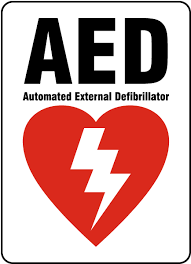 ΙΑΤΡΙΚΟ ΚΕΝΤΡΟ
ΣΤΑΘΜΟΣ DOPING-CONTROL
ΦΥΣΙΚΟΘΕΡΑΠΕΥΤΗΡΙΟ-ΑΝΑΡΡΩΤΗΡΙΟ
1 ΟΡΘΟΠΑΙΔΙΚΟΣ/ΥΣ
1 ΕΙΔΙΚΟΣ ΠΑΘΟΛΟΓΟΣ ΄Η ΓΕΝΙΚ. ΙΑΤΡ./ΥΣ
1 ΝΟΣΗΛΕΥΤΡΙΑ/ΥΣ
1 ΦΥΣΙΚΟΘΕΡΑΠΕΥΤΗΣ/ΥΣ
1 ΠΙΣΤΟΠΟΙΗΜΕΝΟΣ ΔΕΙΓΜΑΤΟΛΗΠΤΗΣ ΕΣΚΑΝ
ΕΠΟΠΤΕΣ ΕΘΕΛΟΝΤΕΣ ΤΟΥ PATRAS 2019
ΕΘΕΛΟΝΤΕΣ ΤΟΥ ΕΕΣ- 1 ΑΣΘΕΝΟΦΟΡΟ- 1 AED
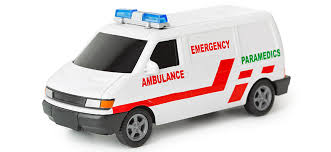 FIRST RESPONDERS
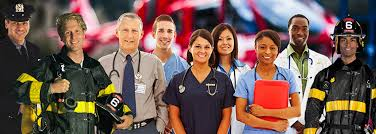 FIRST LINE DEFENDERS
1/ΑΓΩΝΙΣΤΙΚΟ ΧΩΡΟ ΜΕ 4 ΔΙΑΣΩΣΤΕΣ
ΥΠΕΥΘΥΝΟΙ ΑΣΦΑΛΟΥΣ ΜΕΤΑΦΟΡΑΣ ΤΡΑΥΜΑΤΙΑ
ΥΠΕΥΘΥΝΟΣ ΔΙΑΣΥΝΔΕΣΗΣ ΜΕ ΤΟΝ ΥΓΕΙΟΝΟΜΙΚΟ ΣΤΑΘΜΟ
ΔΙΑΜΕΣΟΛΑΒΗΤΗΣ ΜΕ ΤΑ ΙΑΤΡΙΚΑ ΤΕΑΜ ΤΩΝ ΕΘΝΙΚΩΝ ΣΥΓΚΡΟΤΗΜΑΤΩΝ
LIFE-GUARDS
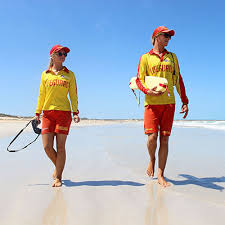 WATER GAMES
EOT, PEPANOS
5 LIFE-GUARDS/ΑΓΩΝΙΣΤΙΚΟ ΧΩΡΟ
4 ΔΙΑΣΩΣΤΕΣ/ ΑΓΩΝΙΣΤΙΚΟ ΧΩΡΟ
1 F.R/AΓΩΝΙΣΤ. ΧΩΡΟ
1 ΠΛΩΤΟ ΜΕΣΟ/ ΑΓ. ΧΩΡΟ (WATER GAMES)
RESCUERS
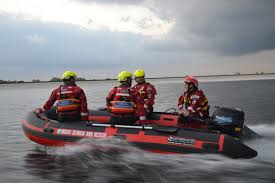 4 /ΑΓΩΝΙΣΤΙΚΟ ΧΩΡΟ/ΒΑΡΔΙΑ 
4/ ΥΓΕΙΟΝΟΜΙΚΟ ΣΤΑΘΜΟ/ΒΑΡΔΙΑ
2/ ΠΡΟΠΟΝΗΤΗΡΙΟ/ΒΑΡΔΙΑ
                                  ΒΑΡΔΙΑ?
5 ΩΡΕΣ Ή 8 ΩΡΕΣ Η ΔΙΑΡΚΕΙΑ
HUMAN RESOURCES IN TOTAL 1
HUMAN RESOURCES IN TOTAL 2
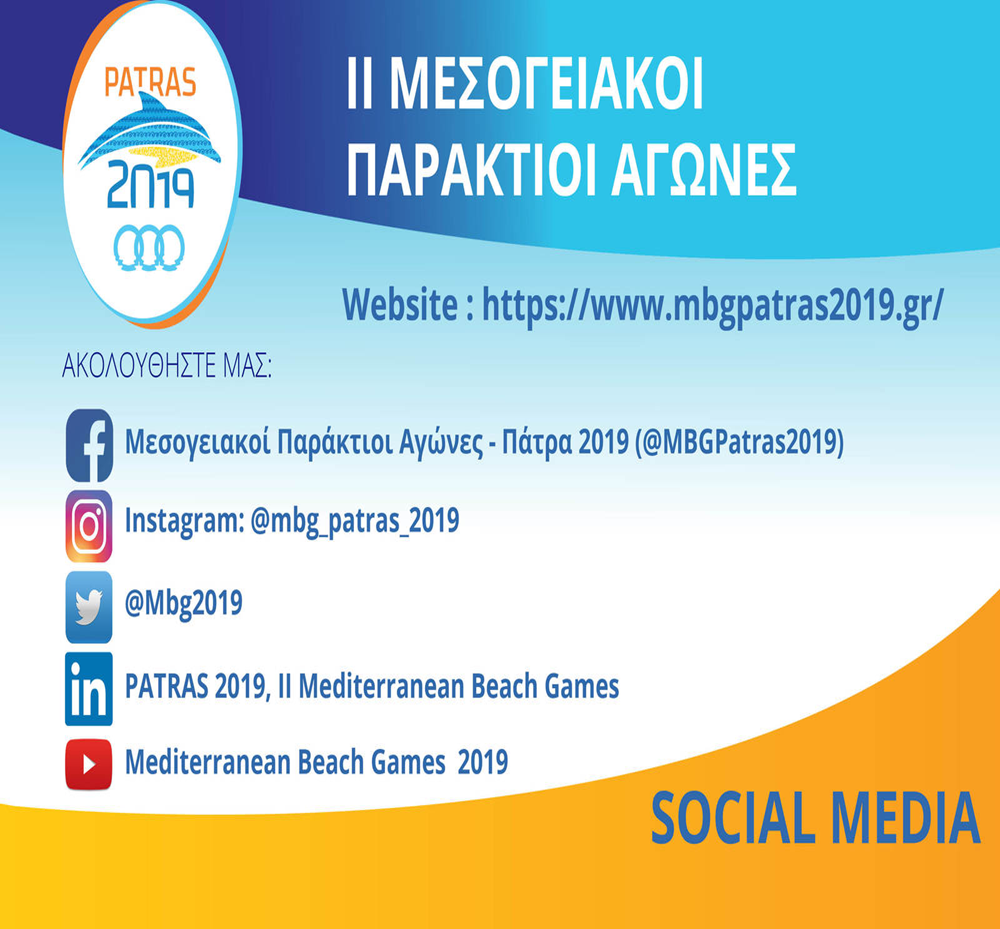 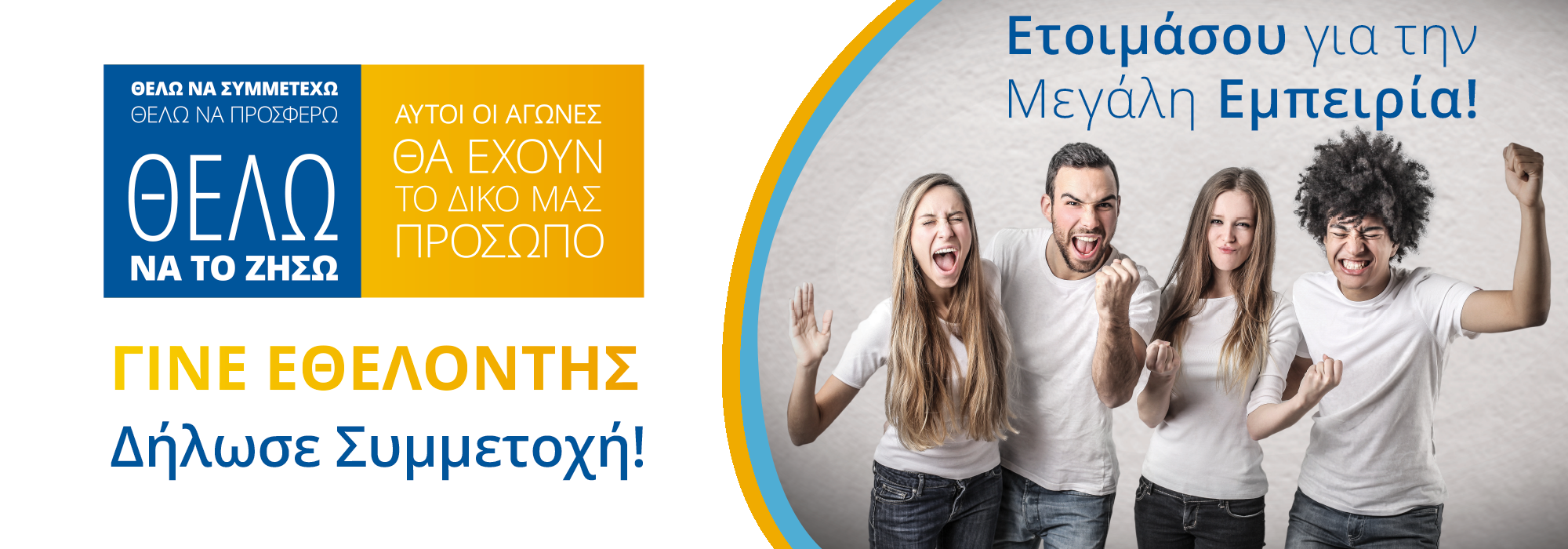 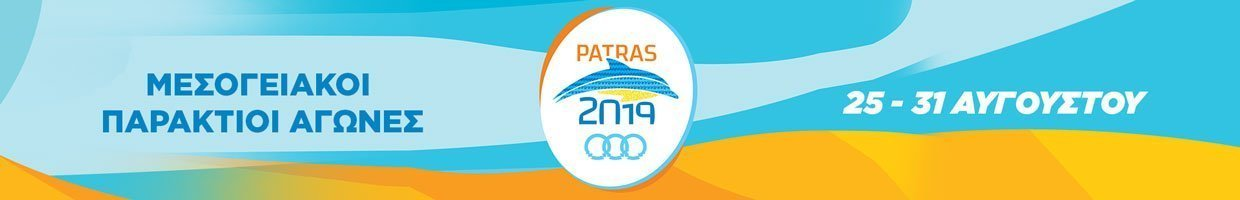 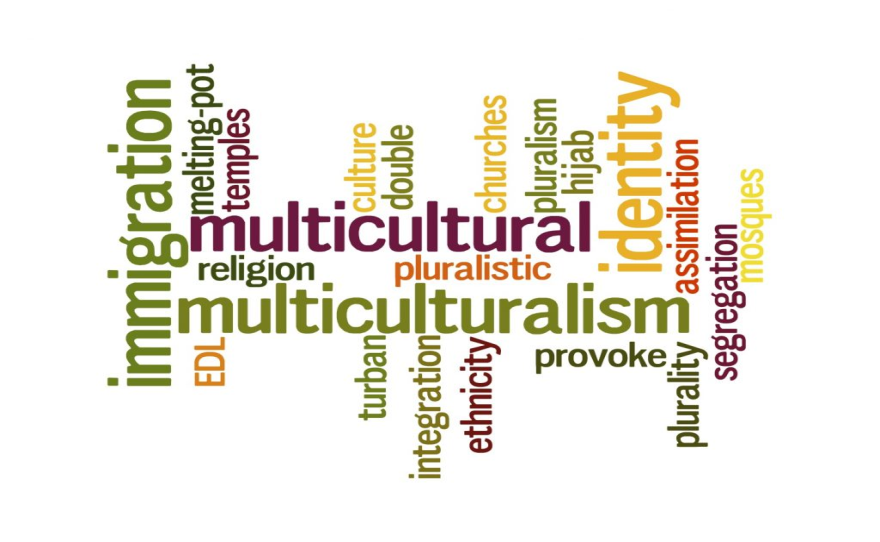 https://www.mbgpatras2019.gr/ 

medical@mbgpatras.gr
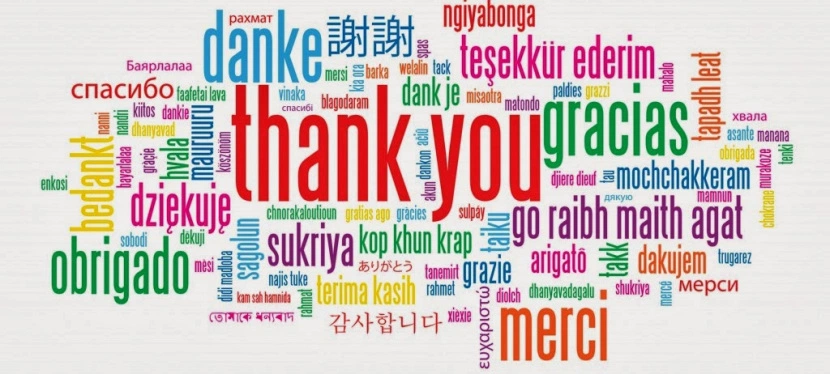 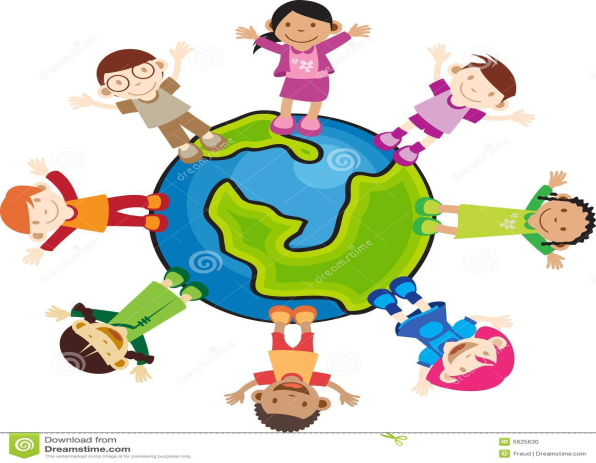